Mississippi Wildlife Heritage Museum
Leland, Mississippi
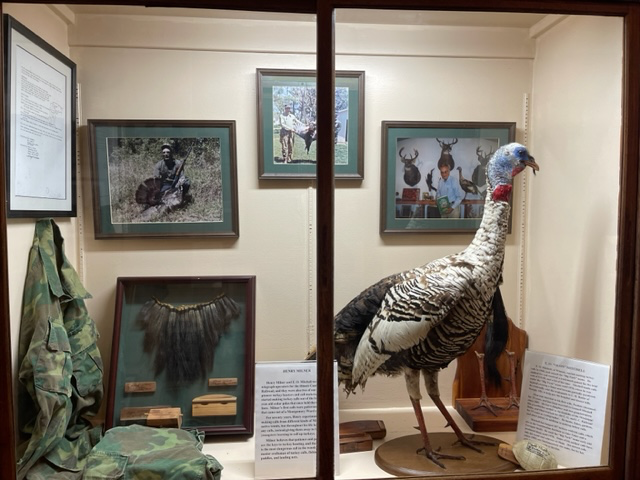 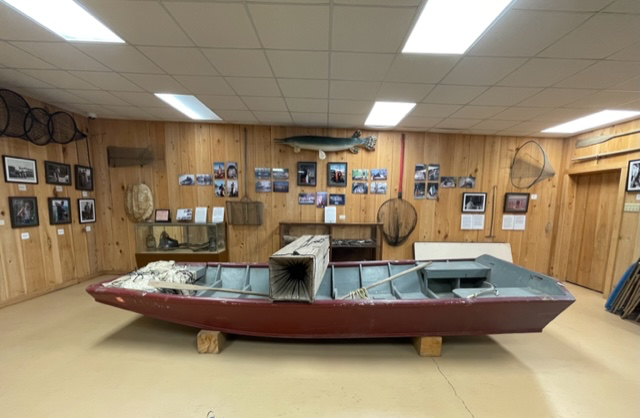 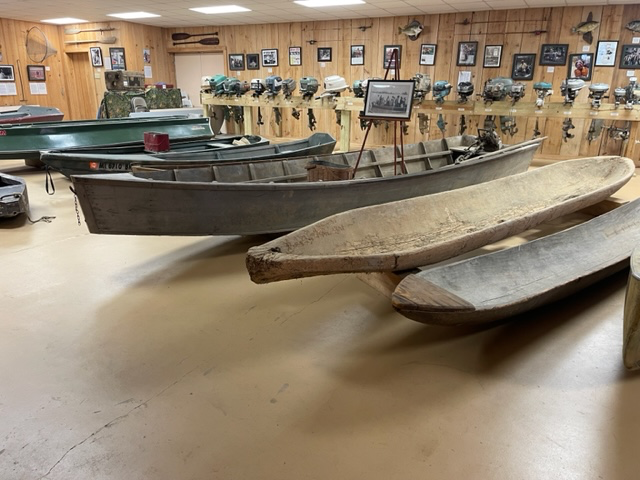